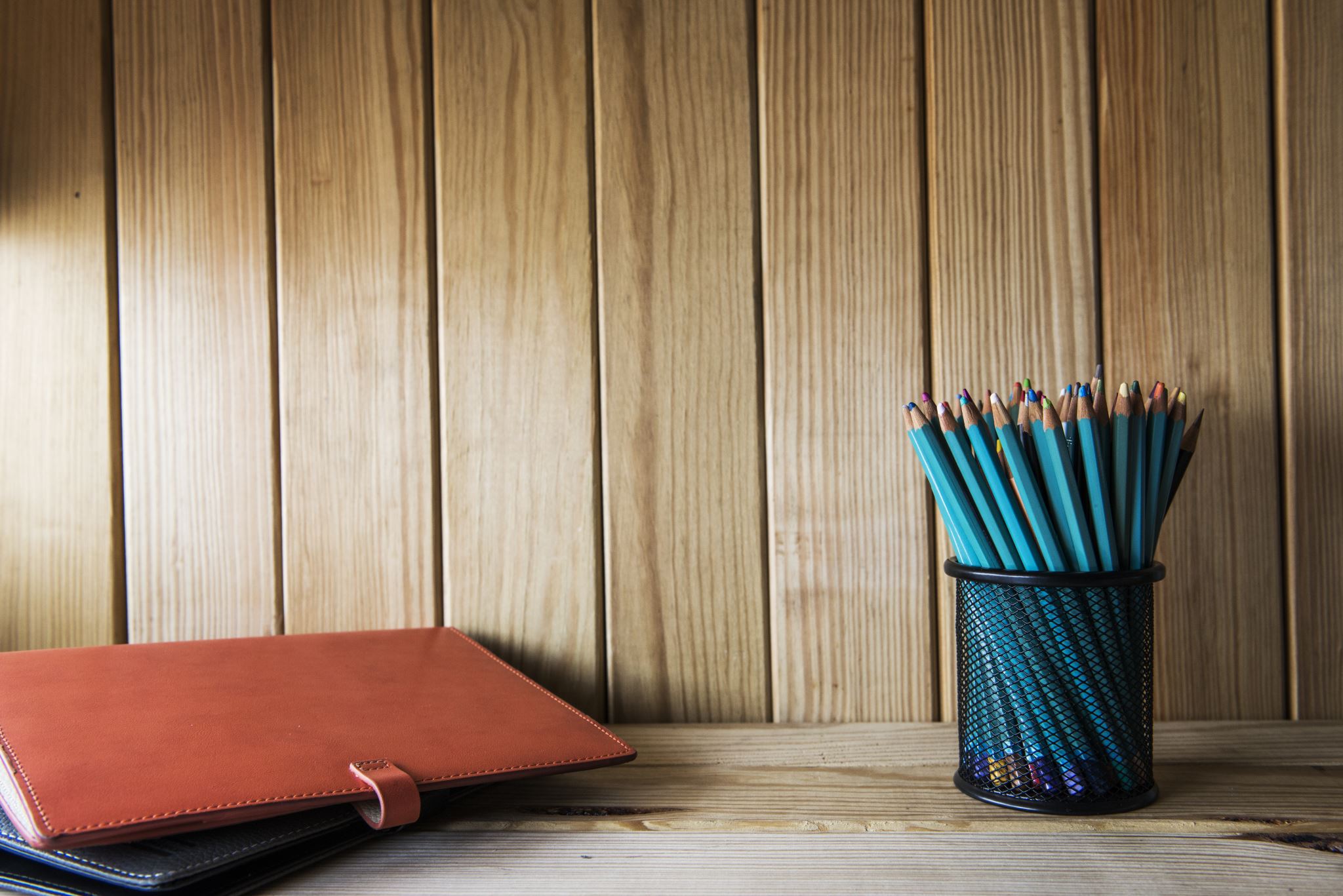 Meet the teacher
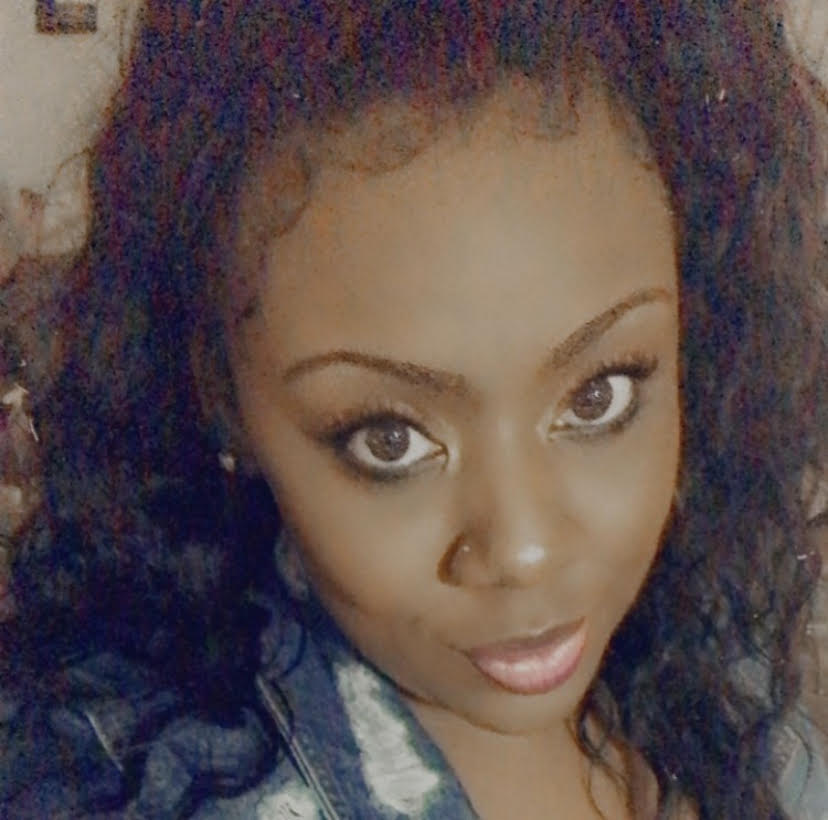 Hello my names is Ms. Jones
Email: Keyonna.jones@slps.org
Cell: 314-497-8573
Quick Facts
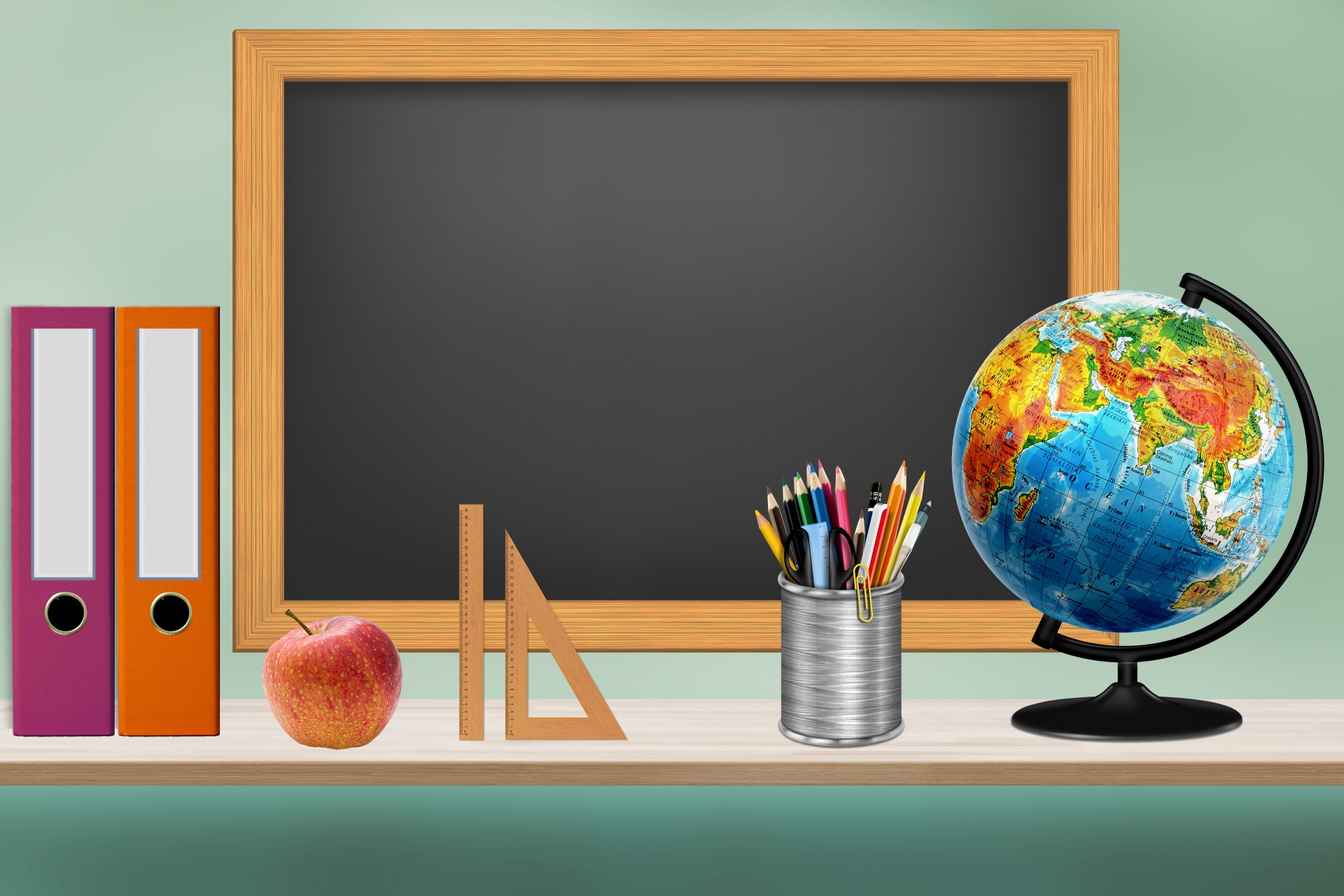 I am a 2010 Graduate of Harris-Stowe State University
I worked at the William Clay center for nine years
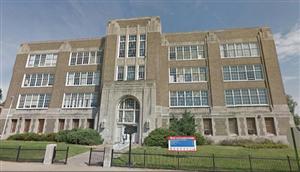 I completed one year at pamoja Academy. Then Covid happened, I was the newest teacher there, so I got displaced and that’s how I ended up at.....
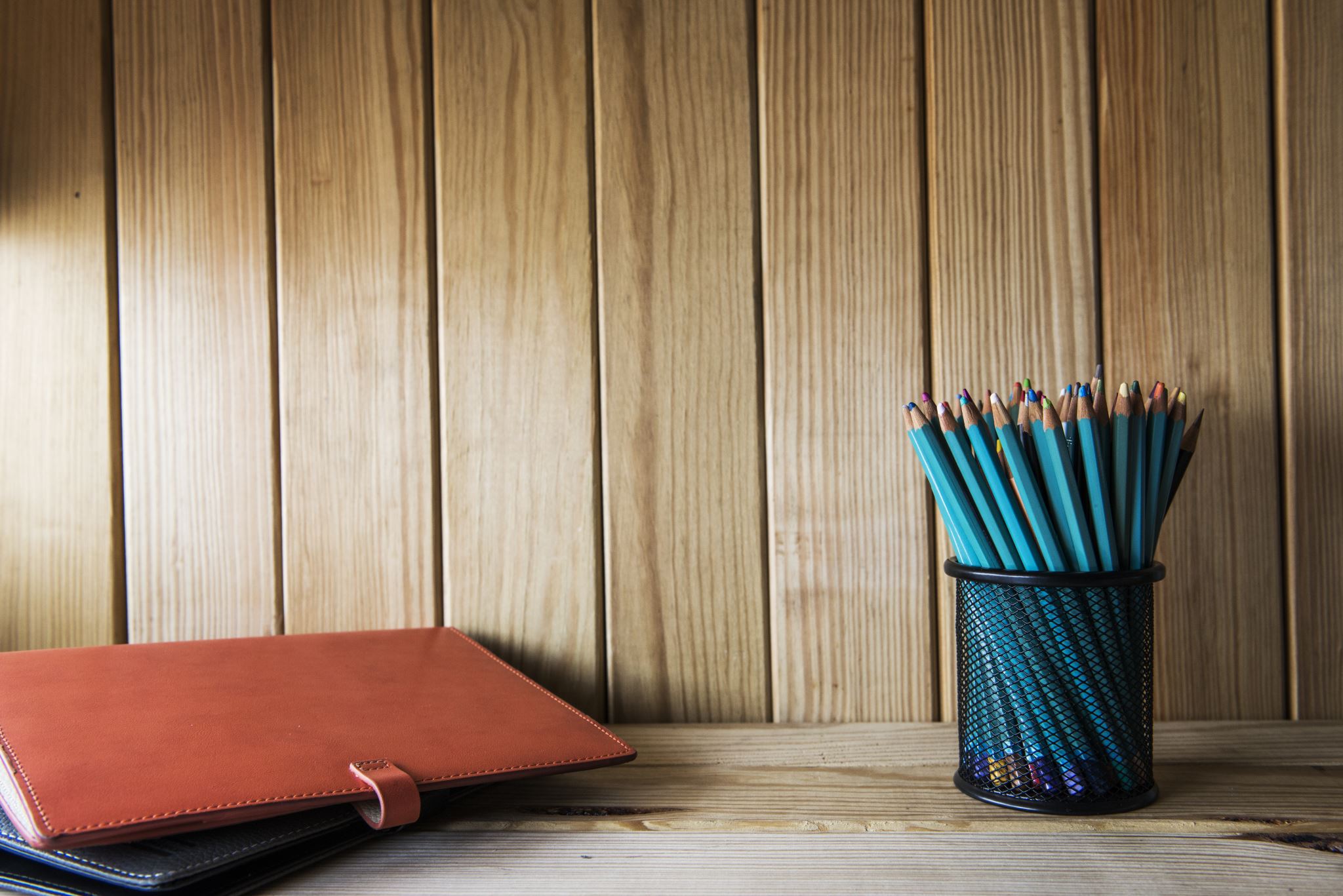 Wilkinson
I became the pre-k teacher in room 109. 
I work with the lovely Ms. Myrtaj. You can call her Ms. Mary for short. She has been an assistance in room 109 since 2014 and She's been with St. Louis Public School since 2008.
My Favorites
Things that make me happy
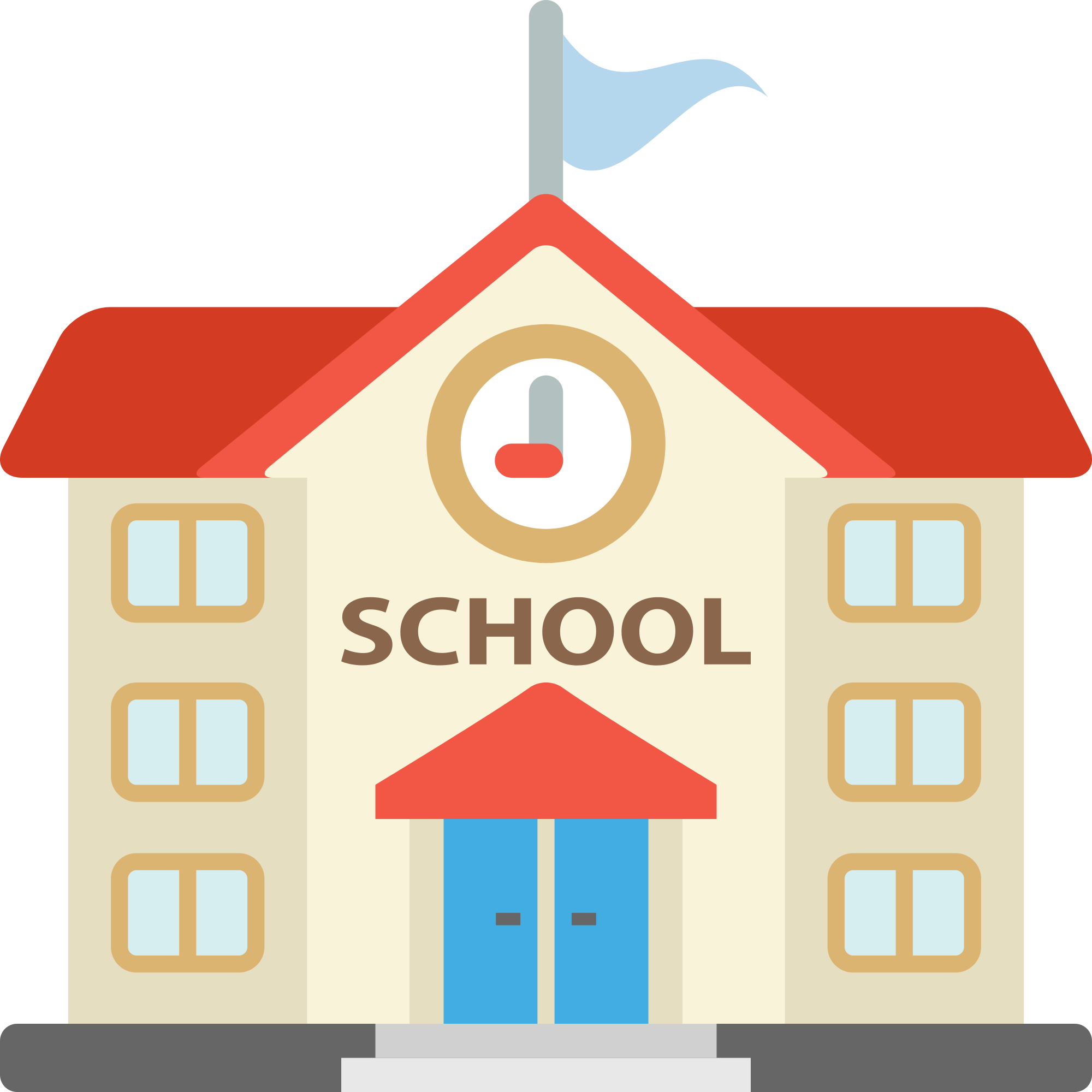 Class Rules
Be responsible
Follow directions
Respect your friend's space
Have Fun!
This Photo by Unknown author is licensed under CC BY-NC.
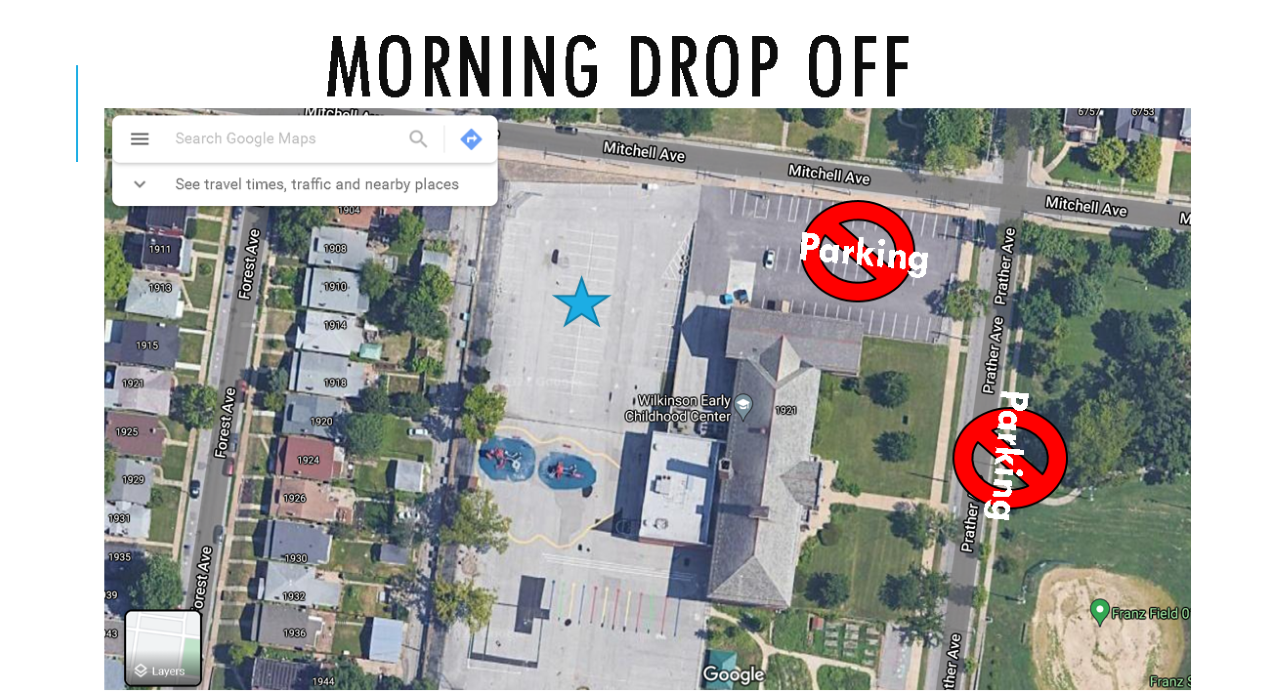 Pickup Process
If you want to walk your child to his/her teacher, park where you see a star. Prather Ave is drop off only. Do not exit your vehicle. A staff member will remove your child from the car.
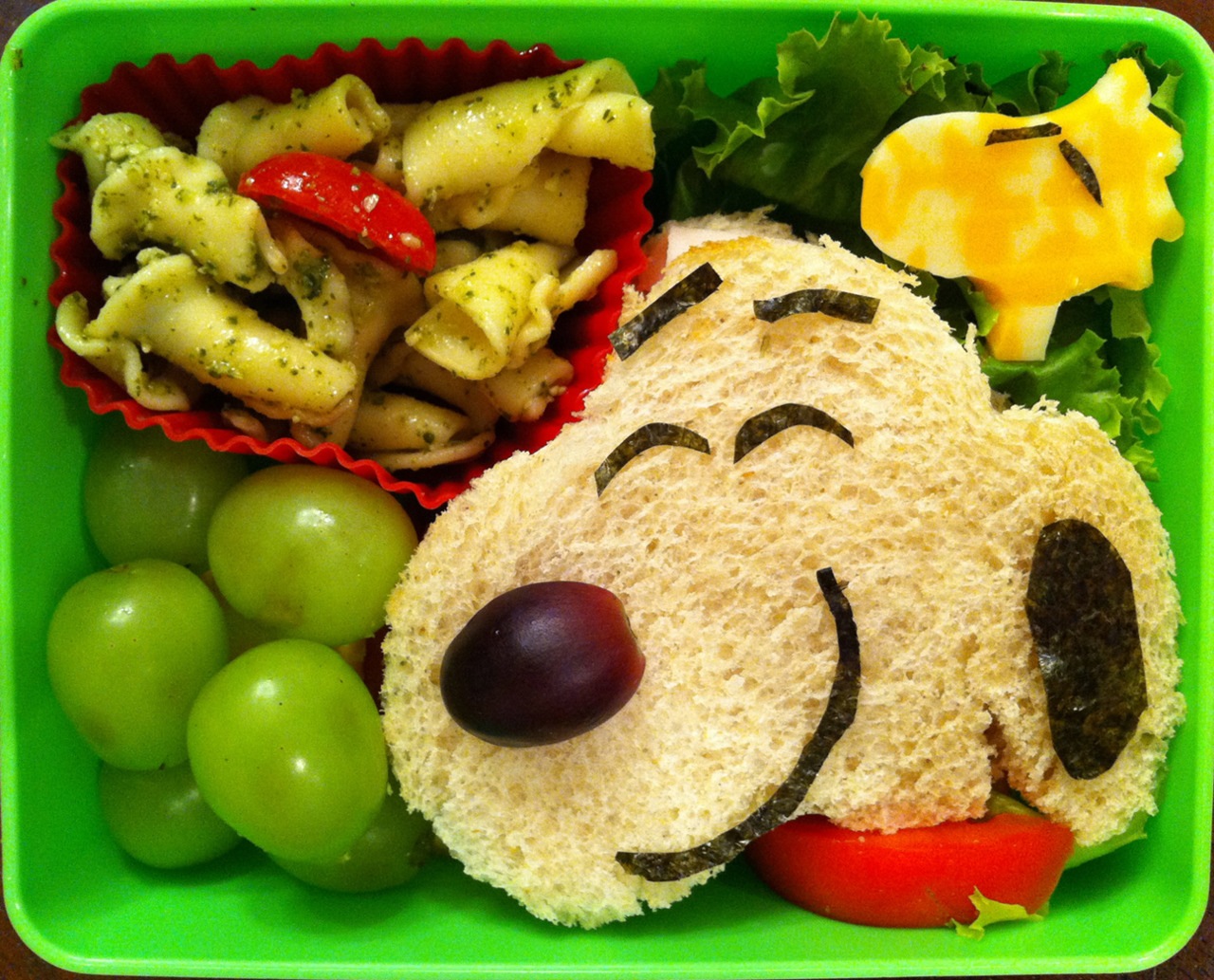 Breakfast, lunch, Snack
Breakfast, lunch and snack are served in the classroom.
Snack Donations are always a great idea. I will have a signup sheet for snack donations. If you prefer to op-out of the snack donations, please bring a light snack for your child. 
Sometimes we connect with local farmers, and we receive fresh fruit at least twice a week.
This Photo by Unknown author is licensed under CC BY-SA-NC.
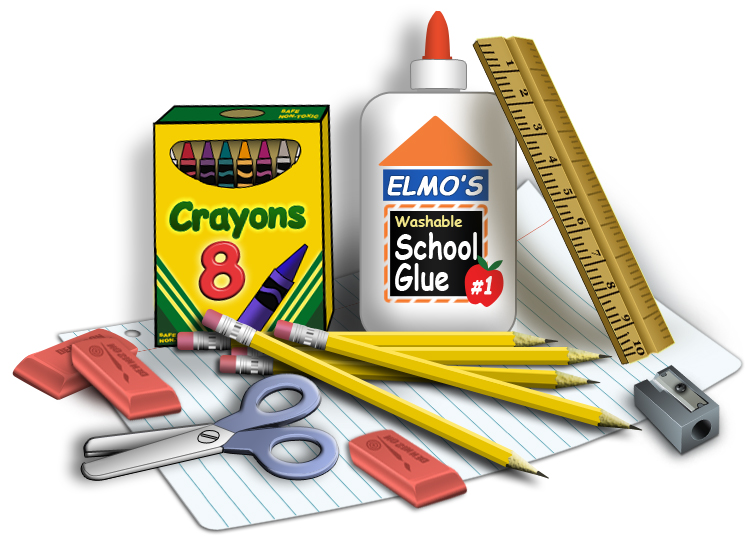 Pre-k supply list
These items need to be labeled  
Full Sized Backpack (no wheels) labeled 
2 change of clothes- labeled 
Small Blanket or throw - labeled 
2 plastic folders- labeled 
2 plastic folders 
Small Reusable water bottle-labeled  
Pencil Box 
1 picture of your family (we place around the room for children to see)
List continued
These items do not need to be labeled 
 Last Name A-M  
1 box of tissues 
1 package of napkins 
1 box colored pencils 
2 glue sticks 
4 pack Play-Doh 
1 box of Ziploc bags (quart or gallon) 
 Last Name N-Z  
1 box of tissues 
1 pack of paper plates(no foam please) 
2 glue sticks 
1 box colored pencils 
1 pack of index cards 
1 package of napkins 
Miscellaneous extras: Liquid School Glue, tall skinny markers, small beads for art, BINGO dobbers, snack for first few weeks (low/no sugar choices please), paper towels
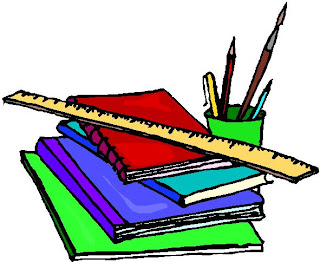 This Photo by Unknown author is licensed under CC BY-NC-ND.
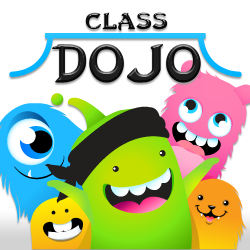 Class Dojo
We want to share what we are doing at Wilkinson. Be sure to sign up for notifications.
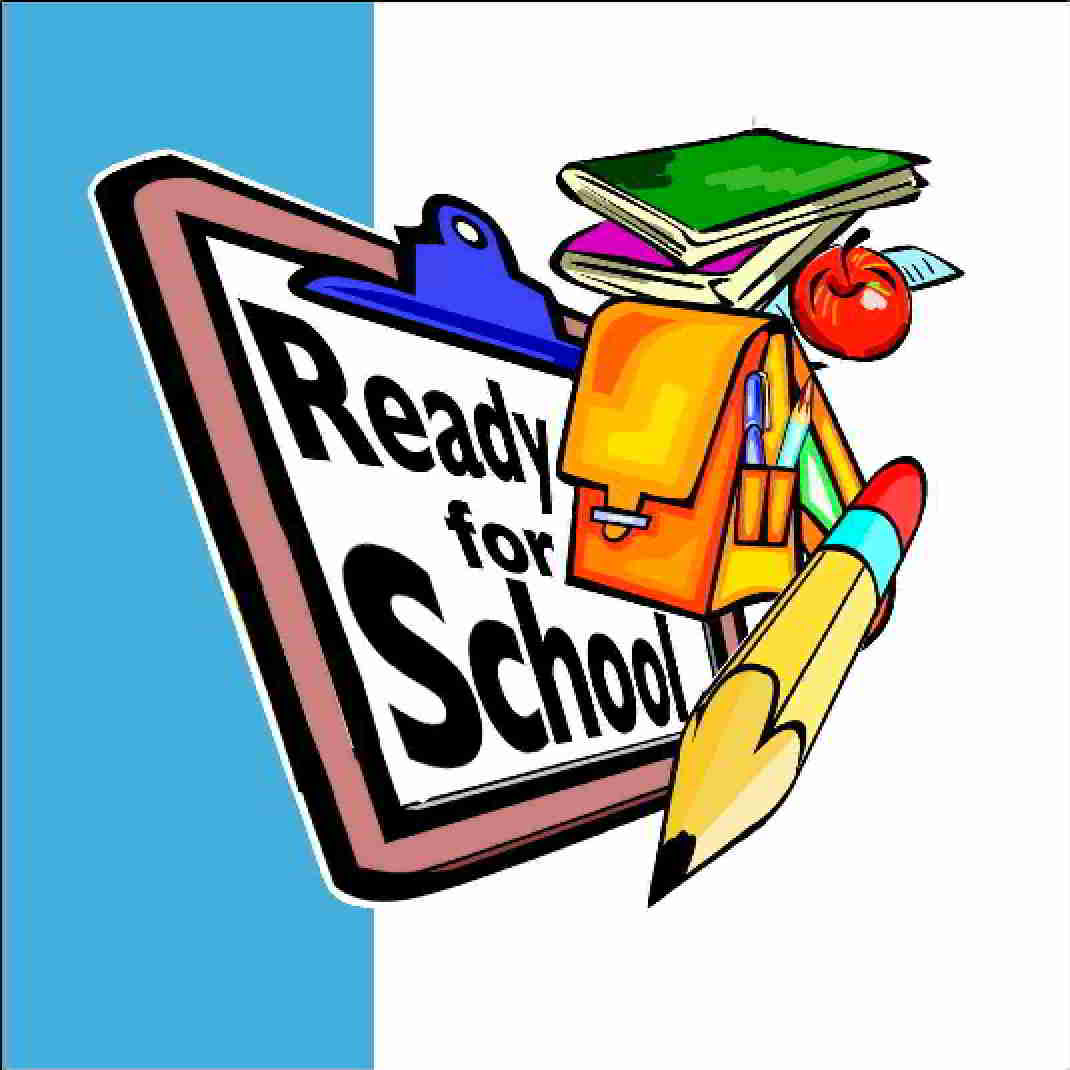 Related Arts 10:40-11:30
Ms. Wilson – Gym 
Ms. Solan – Art
Ms. Moorehead- Music
Ms. Mosley- Library
Three CHeers has been added as a resource.
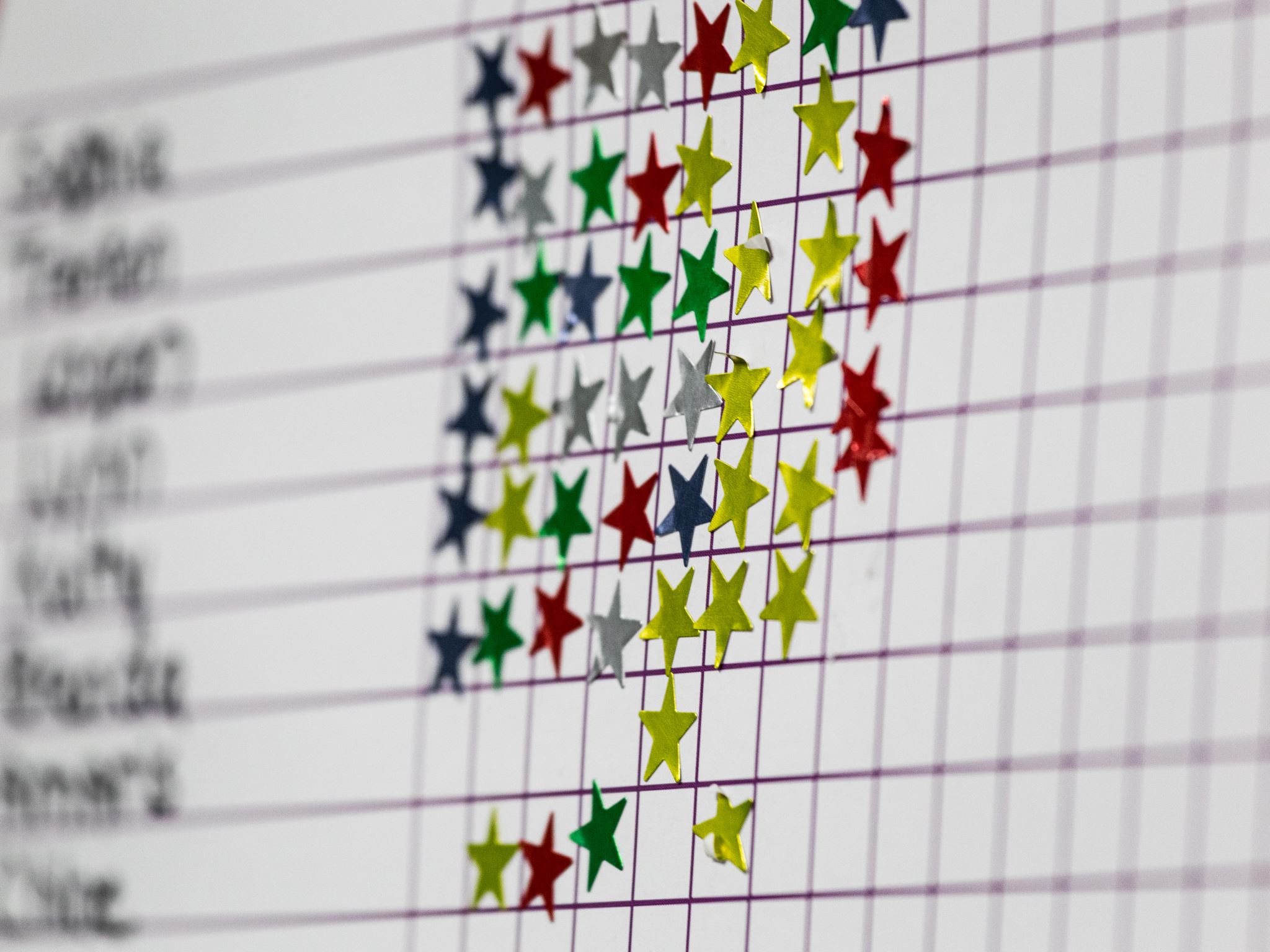 Parent Teacher conferences
Parent Teacher Conferences will be held twice a year.
Covid Reminder
Please keep your child at home if they have any symptoms sush as fever, chills, cough, shortness of breath, fatigue, muscle aches, headaches, runny nose, vomiting and diarrhea. 
If a staff memember notices any of these symptoms, we are required to put them in an isolation room. The nurse is  contacted, parents are contacted and if Covid is suspected, the nurse will conduct a covid test. Parents must be present for this.
Room 109
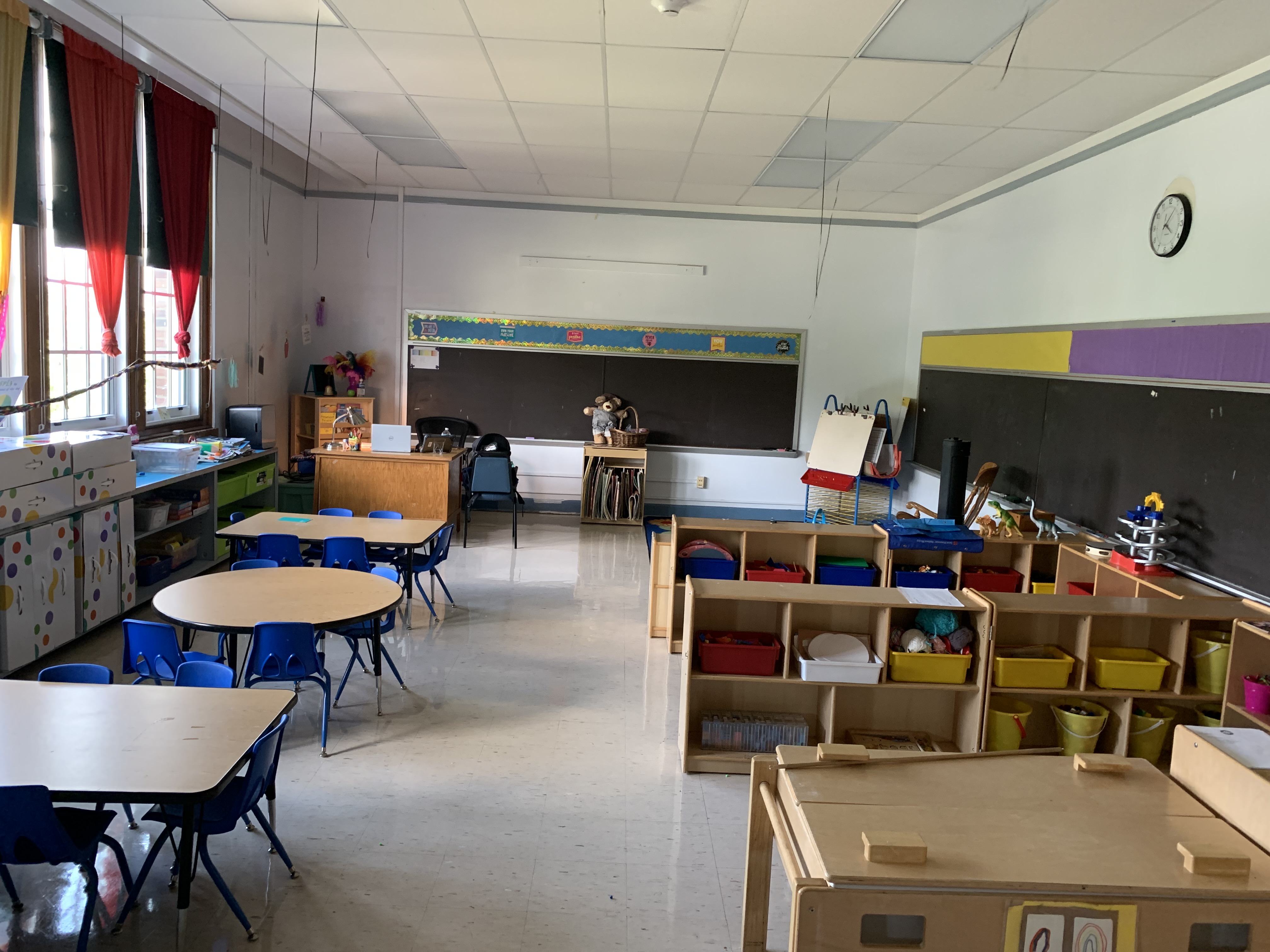 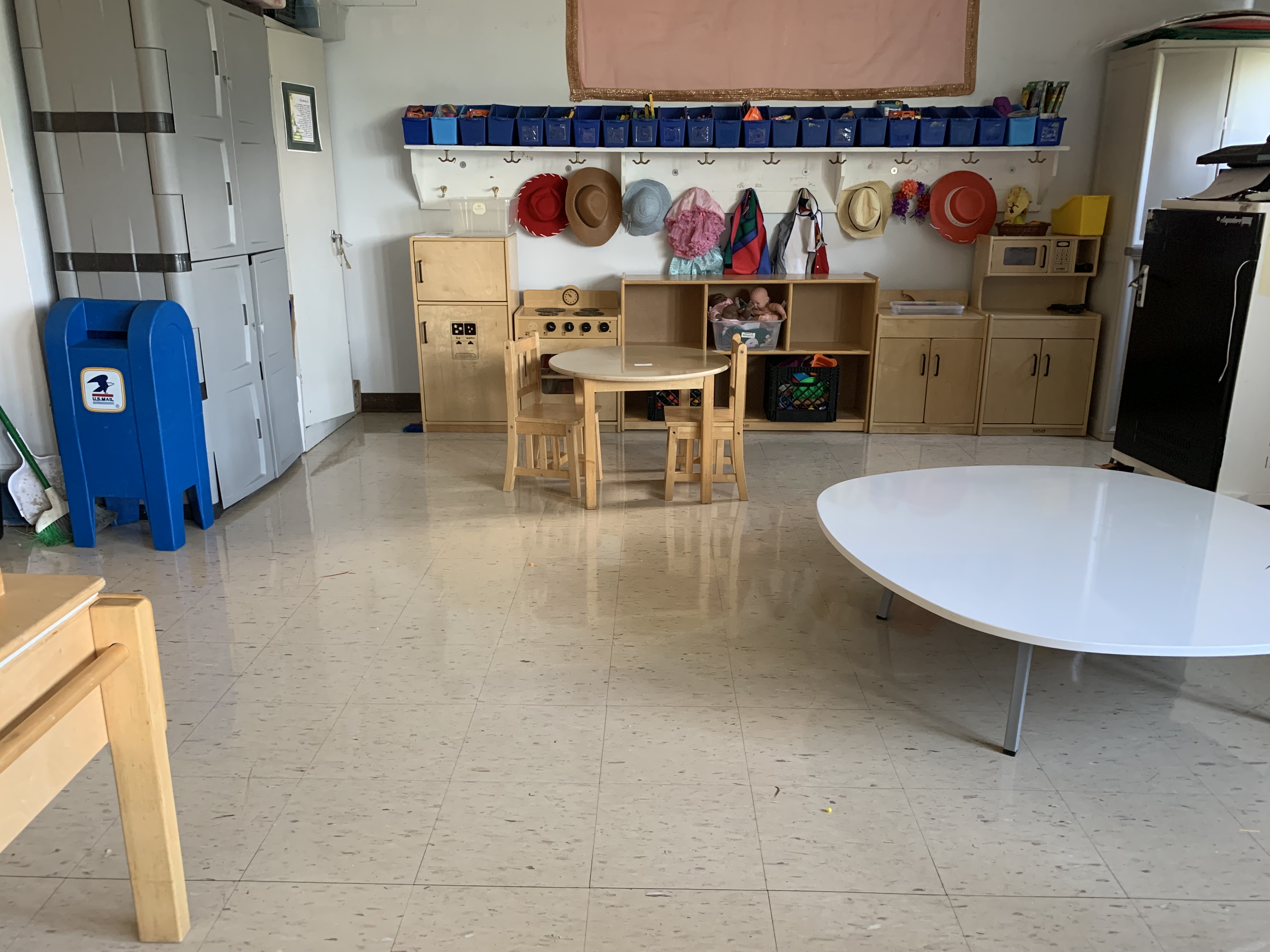 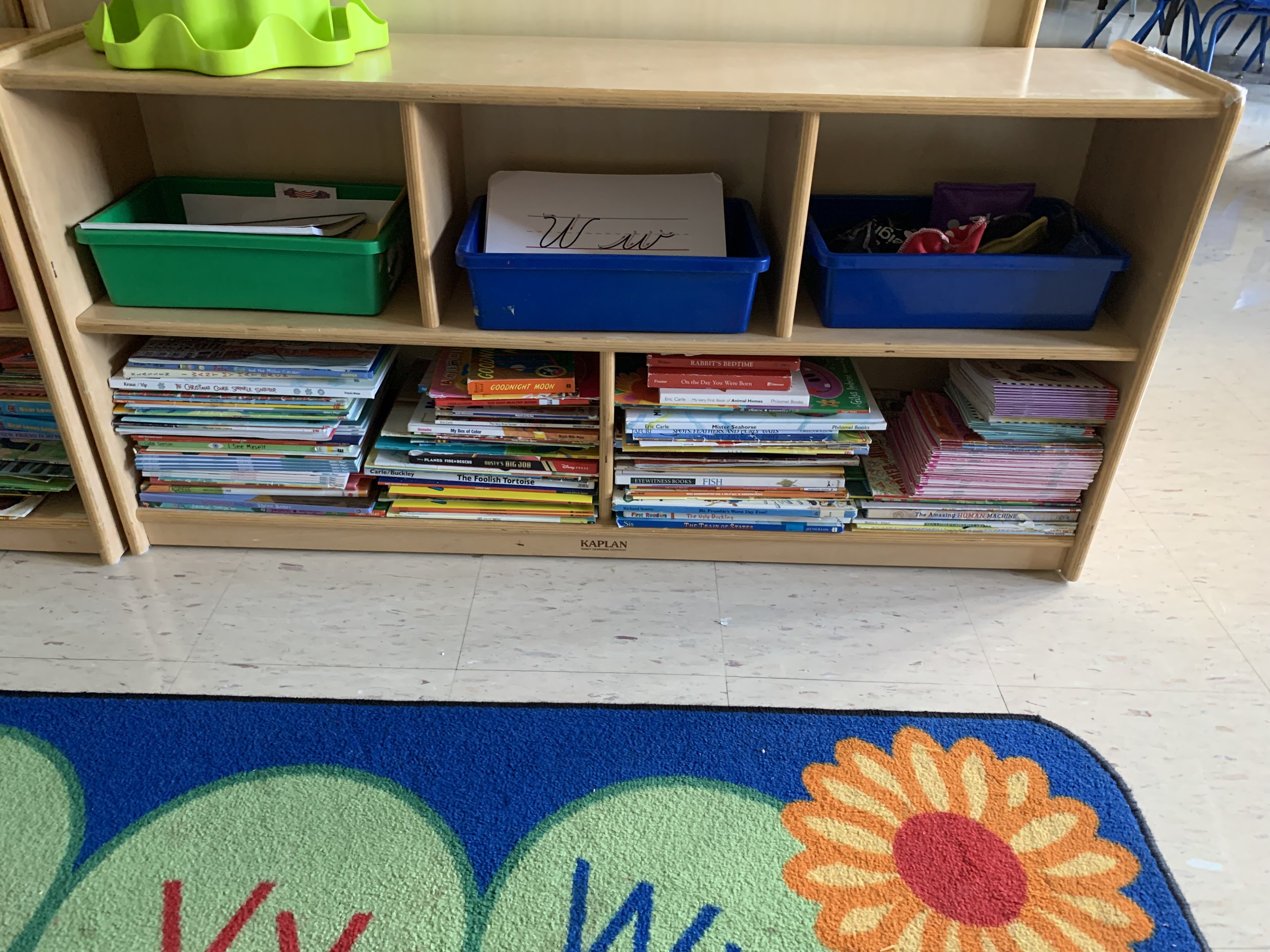 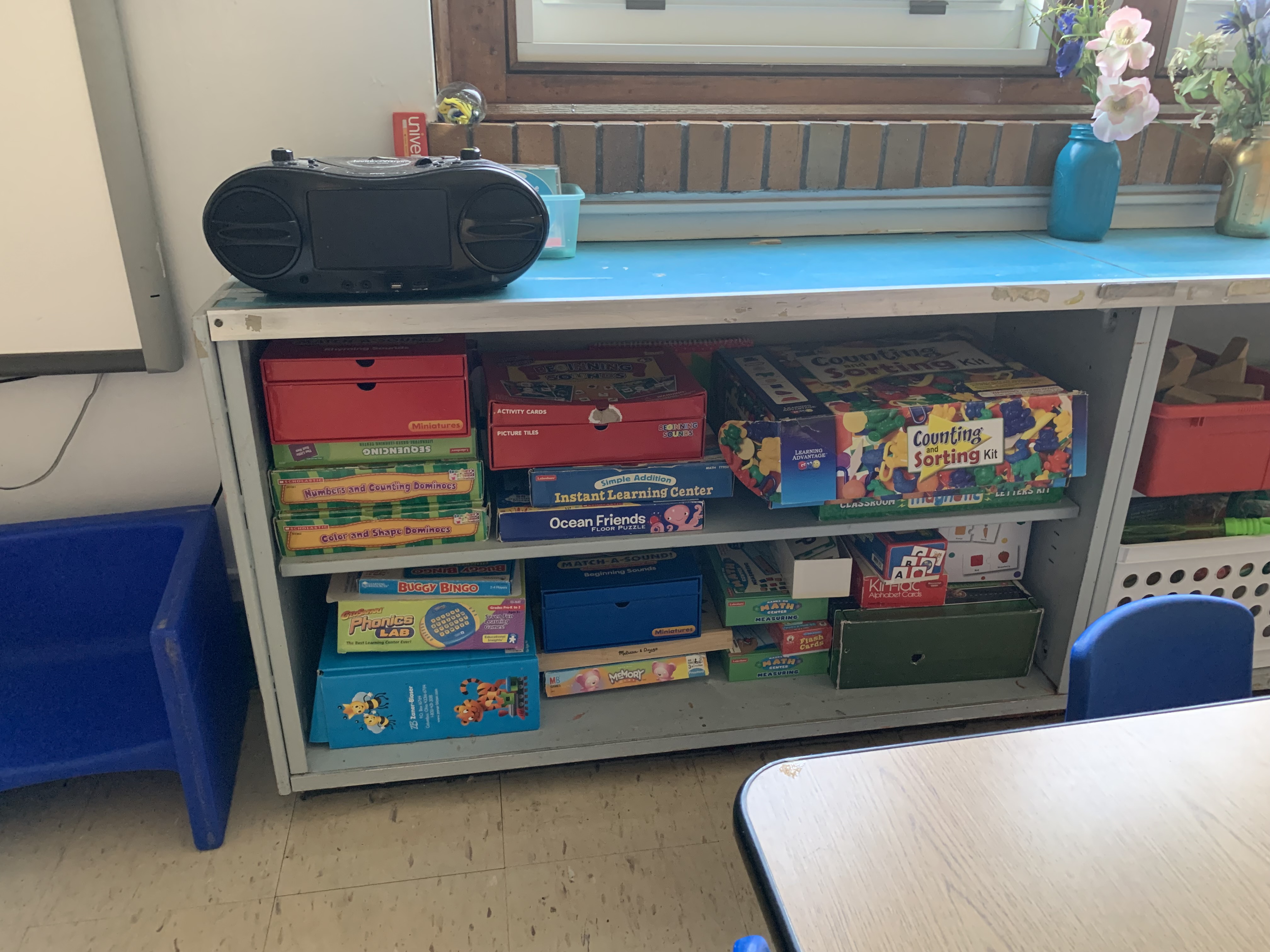 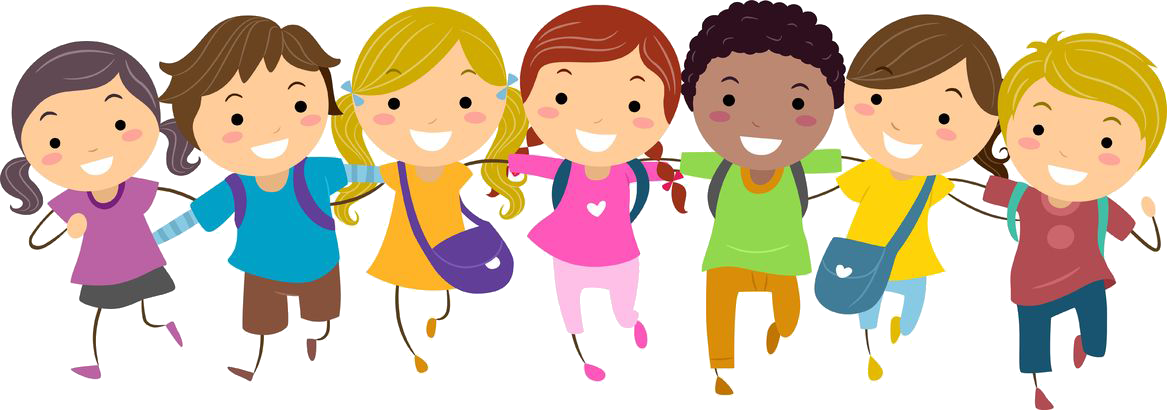 My hope for this year
I hope the children will have a fun, safe and exciting school year.
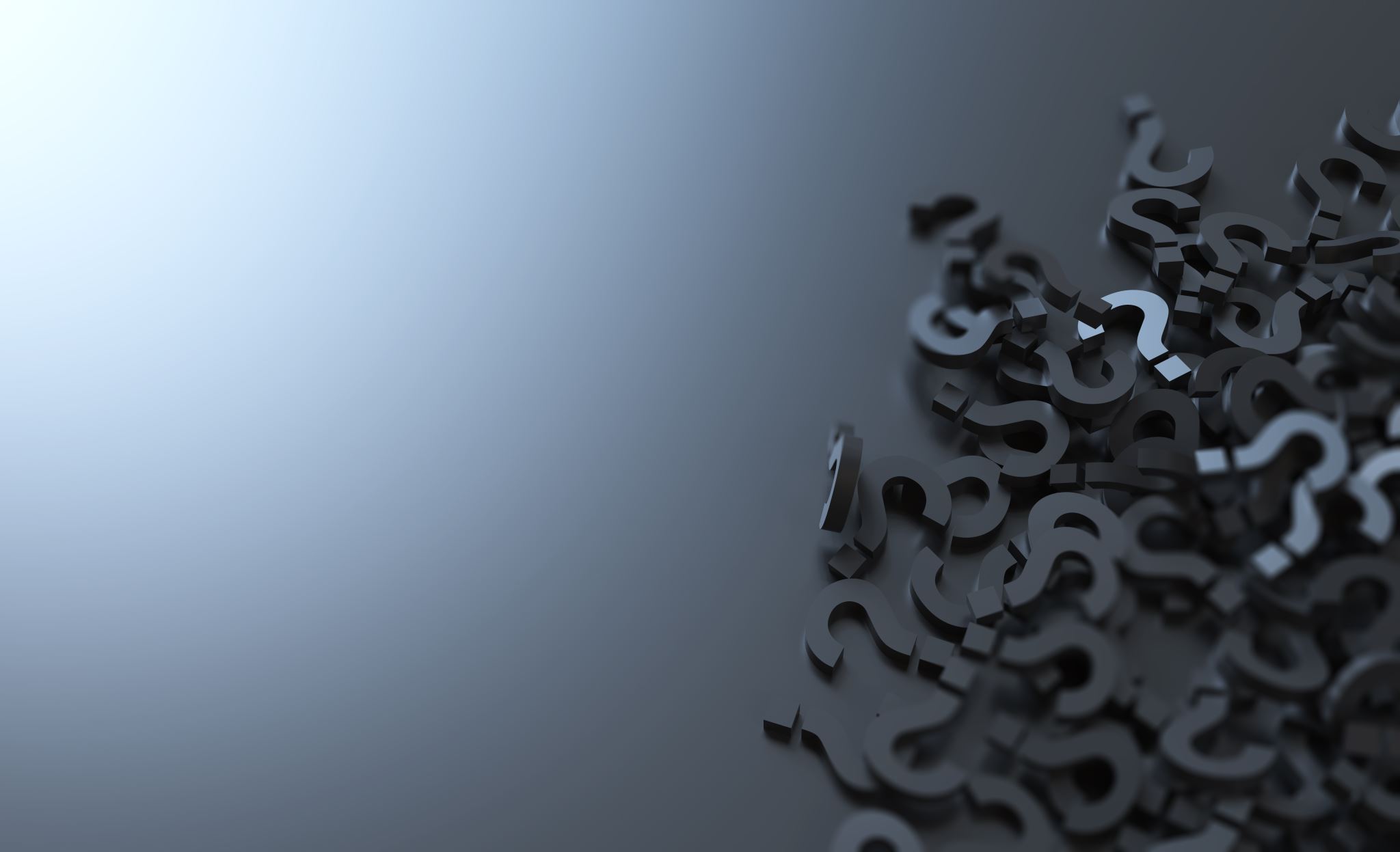 Questions?